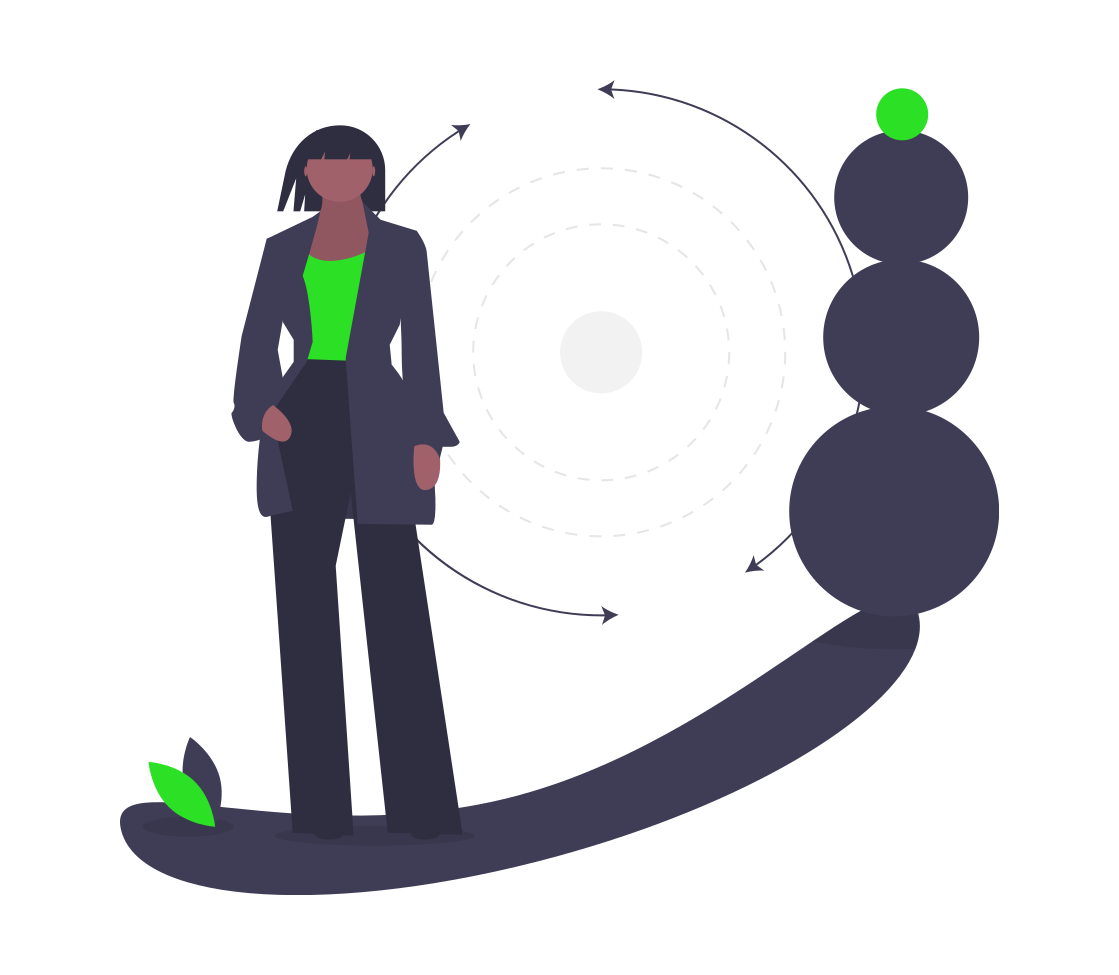 Développer la conscience de soi
Jodi RaiHumaine, Maman, Agente libre, RH Stratégiste
jodi.rai@canada.ca and/or @heyhumantis
1
Qu'est-ce que la psychométrie évalue?
Forces
Introversion
Intelligence émotionnelle
Motivations
Style de conflit
Style de communication
Conscience
Sympathique
Névrosisme
Ouverture à l’expérience
Extraversion
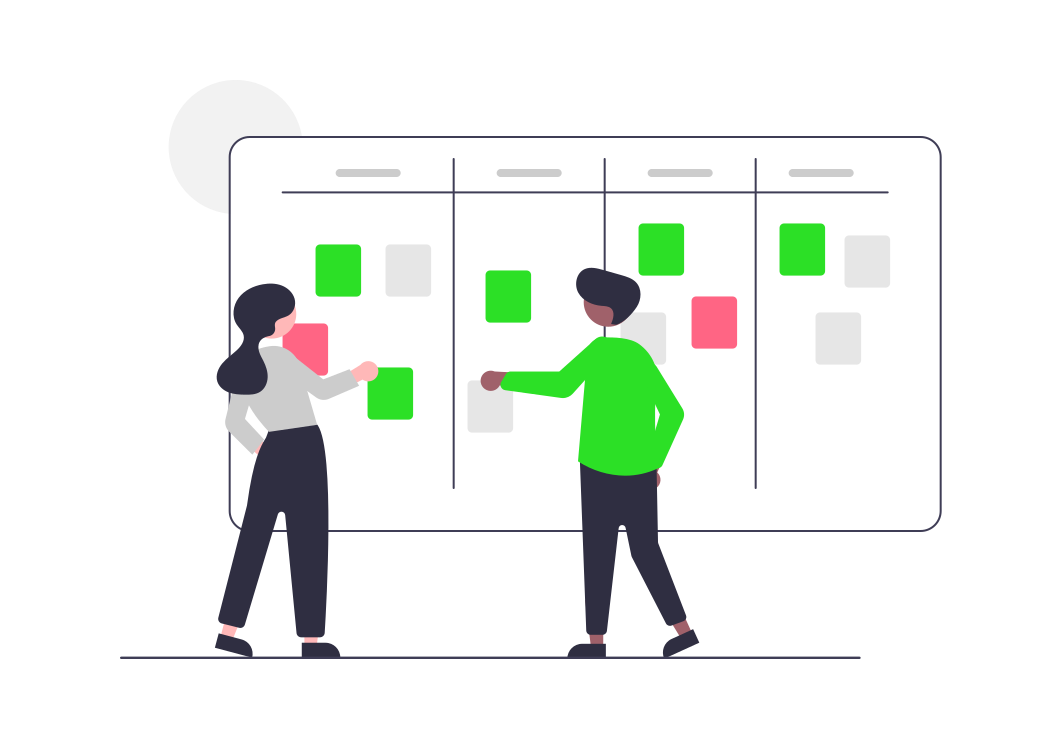 jodi.rai@canada.ca and/or @heyhumantis
2
[Speaker Notes: Conscientiousness
impulsive, disorganized vs. disciplined, careful
Agreeableness
suspicious, uncooperative vs. trusting, helpful
Neuroticism
calm, confident vs. anxious, pessimistic
Openness to Experience
prefers routine, practical vs. imaginative, spontaneous
Extraversion
reserved, thoughtful vs. sociable, fun-loving]
Le « top » 3 de Jodi
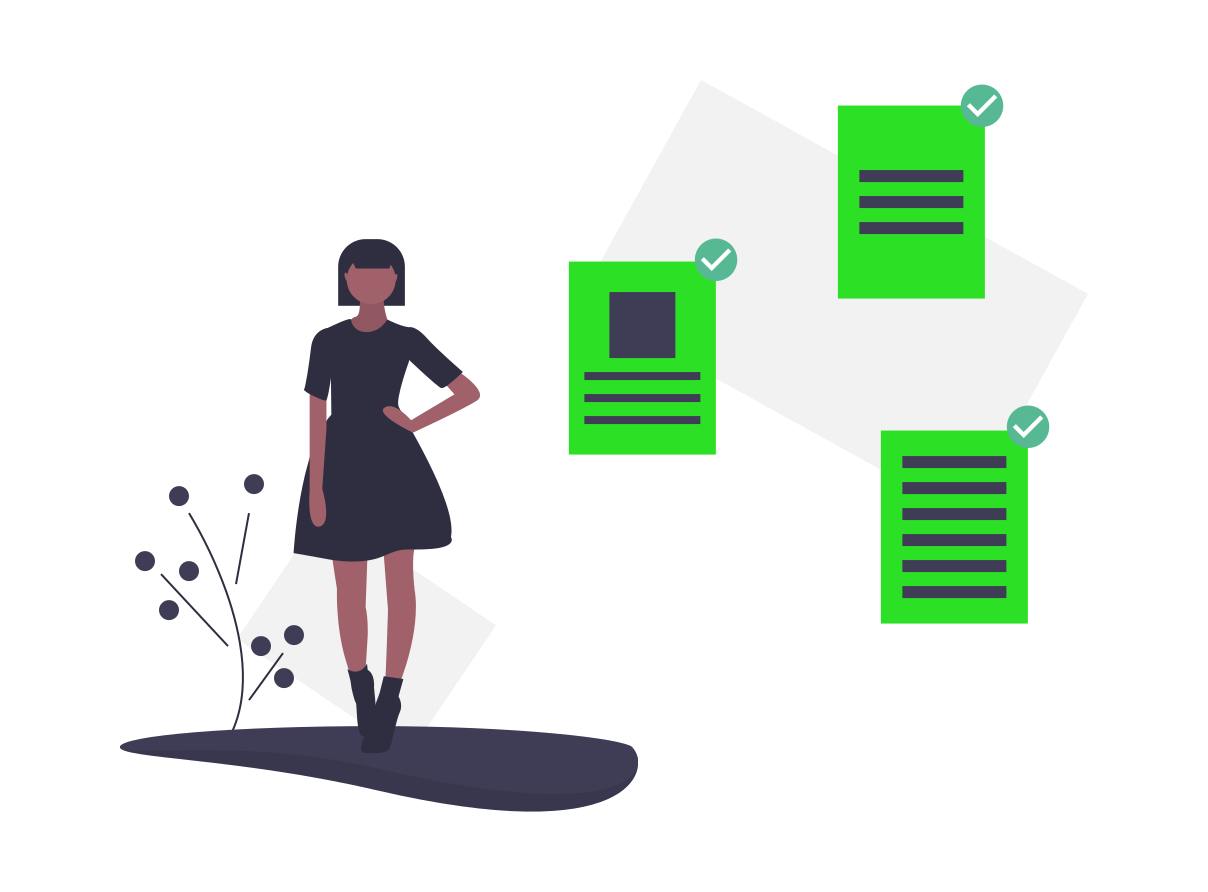 Lorsque vous examinez la conscience de soi et les tests psychométriques, considérez: 

Identité
Valeurs
But dans la vie
jodi.rai@canada.ca and/or @heyhumantis
3
Théorie du changement
« Intentification ™ » - une théorie du changement pour la croissance et le développement humains

Identifiez les intentions - quelle est votre intention pour renforcer votre conscience de soi? Qu'est-ce qui influence vos intentions? (les entrants)

Action - que ferez-vous pour améliorer votre conscience de soi? (les sorties)

Impact - comment évaluerez-vous l'impact des mesures prises?
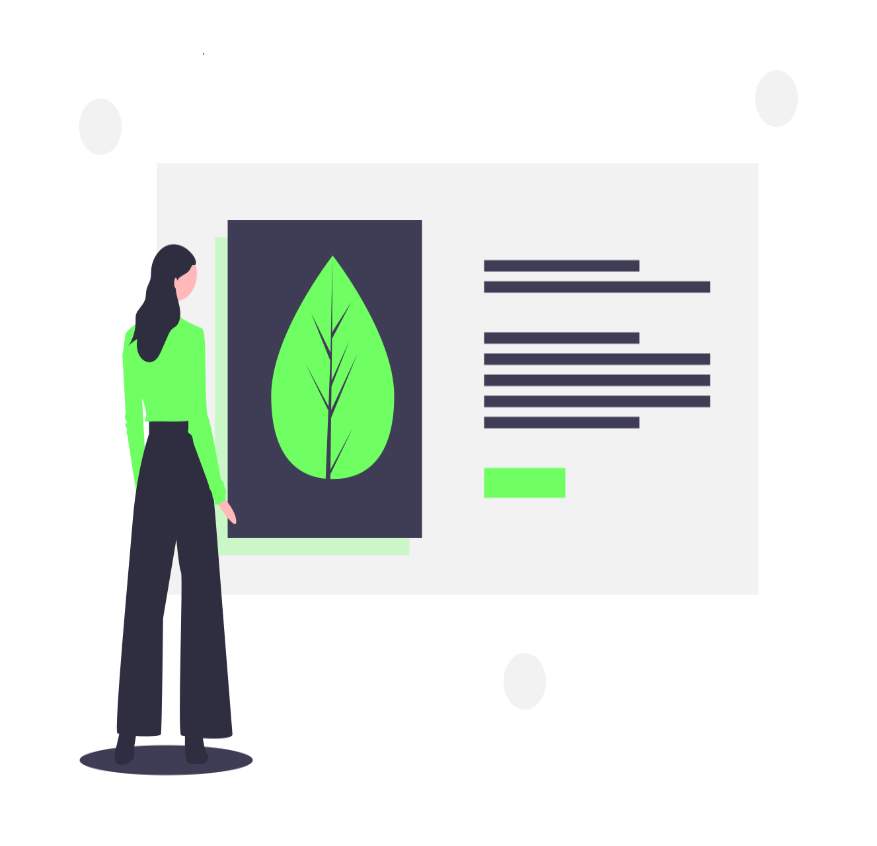 jodi.rai@canada.ca and/or @heyhumantis
4
Les humains sont des systèmes complexes
Pensée systémique - «une approche holistique de l'analyse qui se concentre sur la manière dont les éléments constitutifs d'un système interagissent et comment les systèmes fonctionnent au fil du temps et dans le contexte de systèmes plus larges… peut être utilisée dans n'importe quel domaine de recherche, y compris les ressources humaines»
Systèmes sociaux «réseau structuré de relations constituant un tout cohérent existant entre les individus, les groupes, les organisations et les communautés»
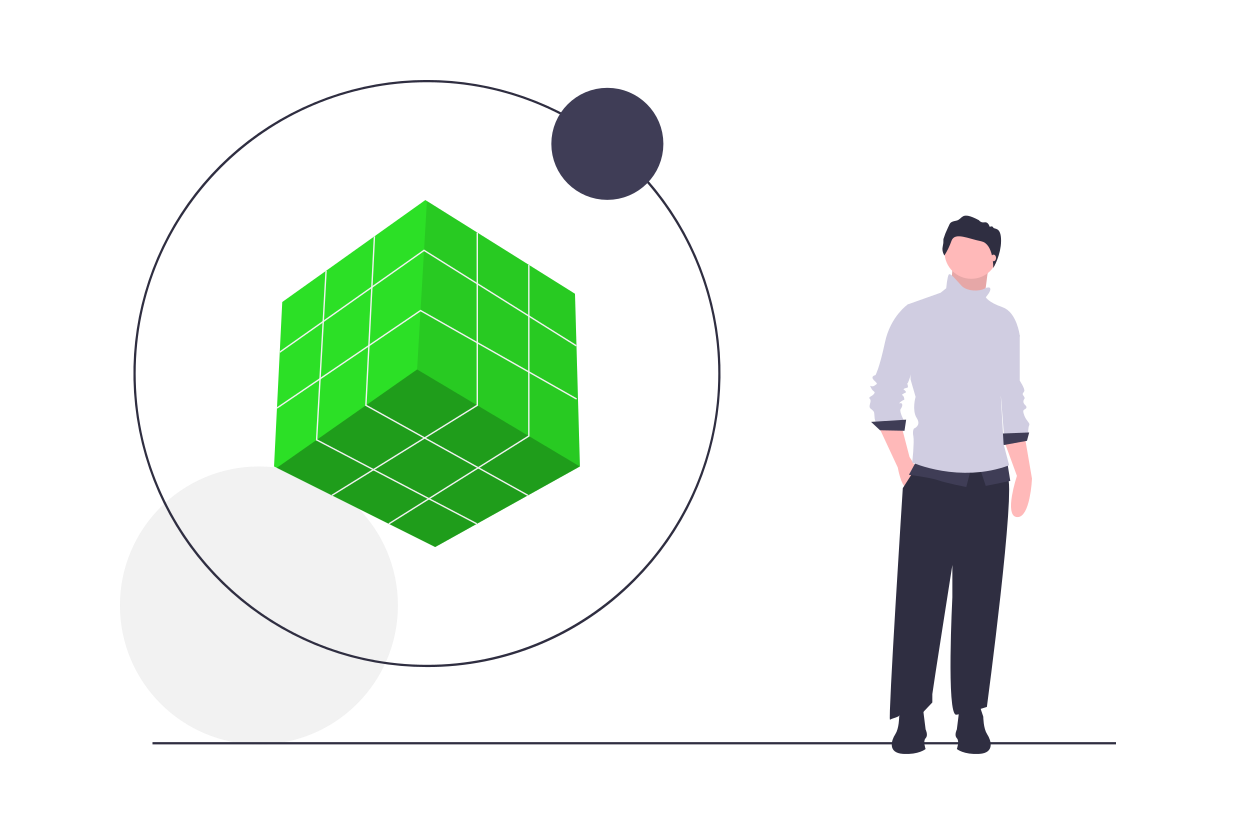 jodi.rai@canada.ca and/or @heyhumantis
5
Resources
https://openpsychometrics.org/
https://www.psychometrics.com/assessments/
https://www.marcusbuckingham.com/gift-of-standout/ 
https://kilmanndiagnostics.com/assessments/?gclid=Cj0KCQiAwf39BRCCARIsALXWETxgEPfr421ramhE_JDKjjEOb93-T8yrFw_tywMWw2M1BbehiWCANxIaAgzWEALw_wcB
https://neuroleadership.com/research/tools/nli-scarf-assessment/
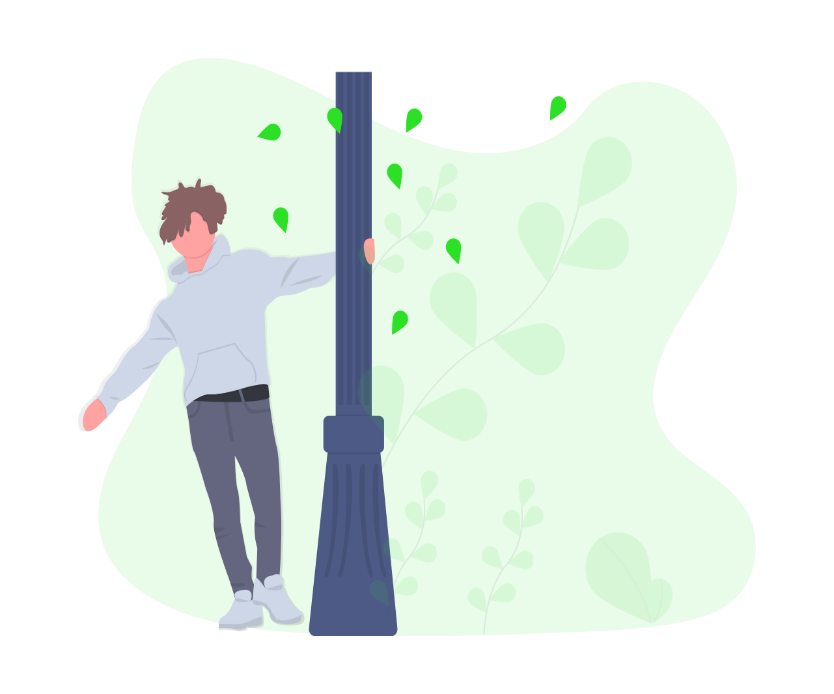 jodi.rai@canada.ca and/or @heyhumantis
6
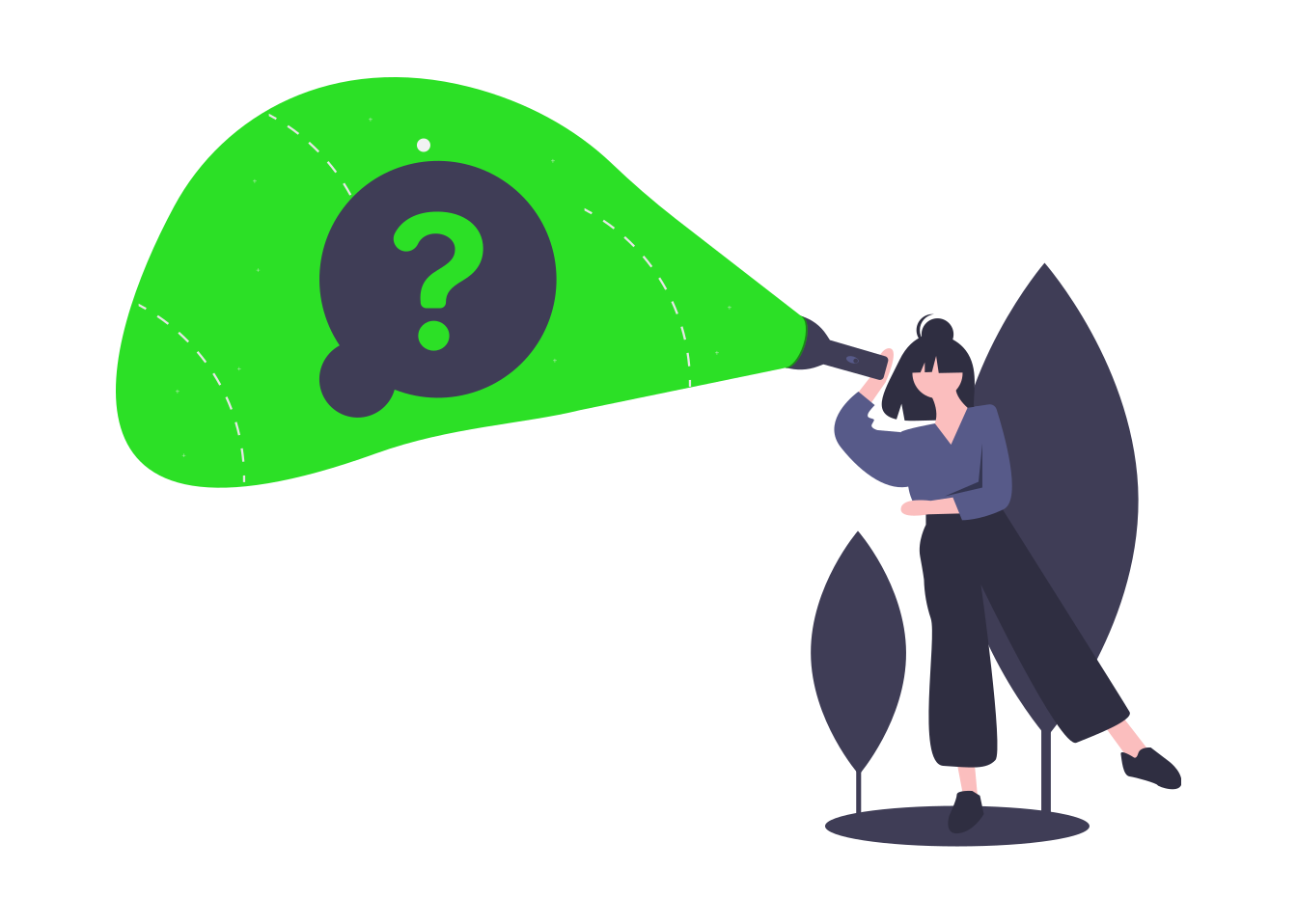 Merci!
jodi.rai@canada.ca and/or @heyhumantis
7